Action Plan Evidences
Roughness NG in Groove - Fork Bolt K0PG
Action Plan Evidences
OUTFLOW - BEFORE
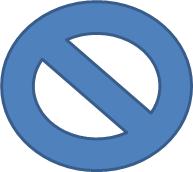 No Awareness to Inspectors about the roughness of  Groove OD